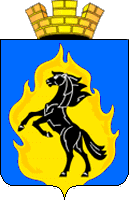 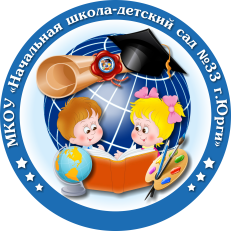 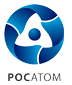 «Оптимизация процесса книговыдачи литературы в школьной библиотеке для начальных классов»
МКОУ "Начальная школа – детский сад №33 г. Юрги"
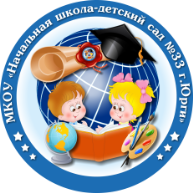 Команда проекта
Алмаева Елена Валерьевна- директор МКОУ «Начальная школа – детский сад №33 г. Юрги»
Булатова Ксения Константиновна, заместитель директора по ВМР, библиотекарь МКОУ «Начальная школа – детский сад №33 г. Юрги»
Алырчикова Наталья Николаевна, учитель начальных классов  МКОУ «Начальная школа – детский сад №33 г. Юрги»
Беспалова Полина Андреевна, учитель начальных классов  МКОУ «Начальная школа – детский сад №33 г. Юрги»
Колмыкова Фаина Сергеевна, учитель начальных классов  МКОУ «Начальная школа – детский сад №33 г. Юрги»
Аникина Лидия Витальевна, учитель начальных классов  МКОУ «Начальная школа – детский сад №33 г. Юрги»
Кондратьева Нина Юрьевна-учитель начальных классов МКОУ «Начальная школа – детский сад №33 г. Юрги»
Титкова Наталья Николаевна-учитель начальных классов МКОУ «Начальная школа – детский сад №33 г. Юрги»
Михеева Ирина Васильевна-учитель начальных классов МКОУ «Начальная школа – детский сад №33 г. Юрги»
Герлингер Александра Андреевна-учитель начальных классов МКОУ «Начальная школа – детский сад №33 г. Юрги»
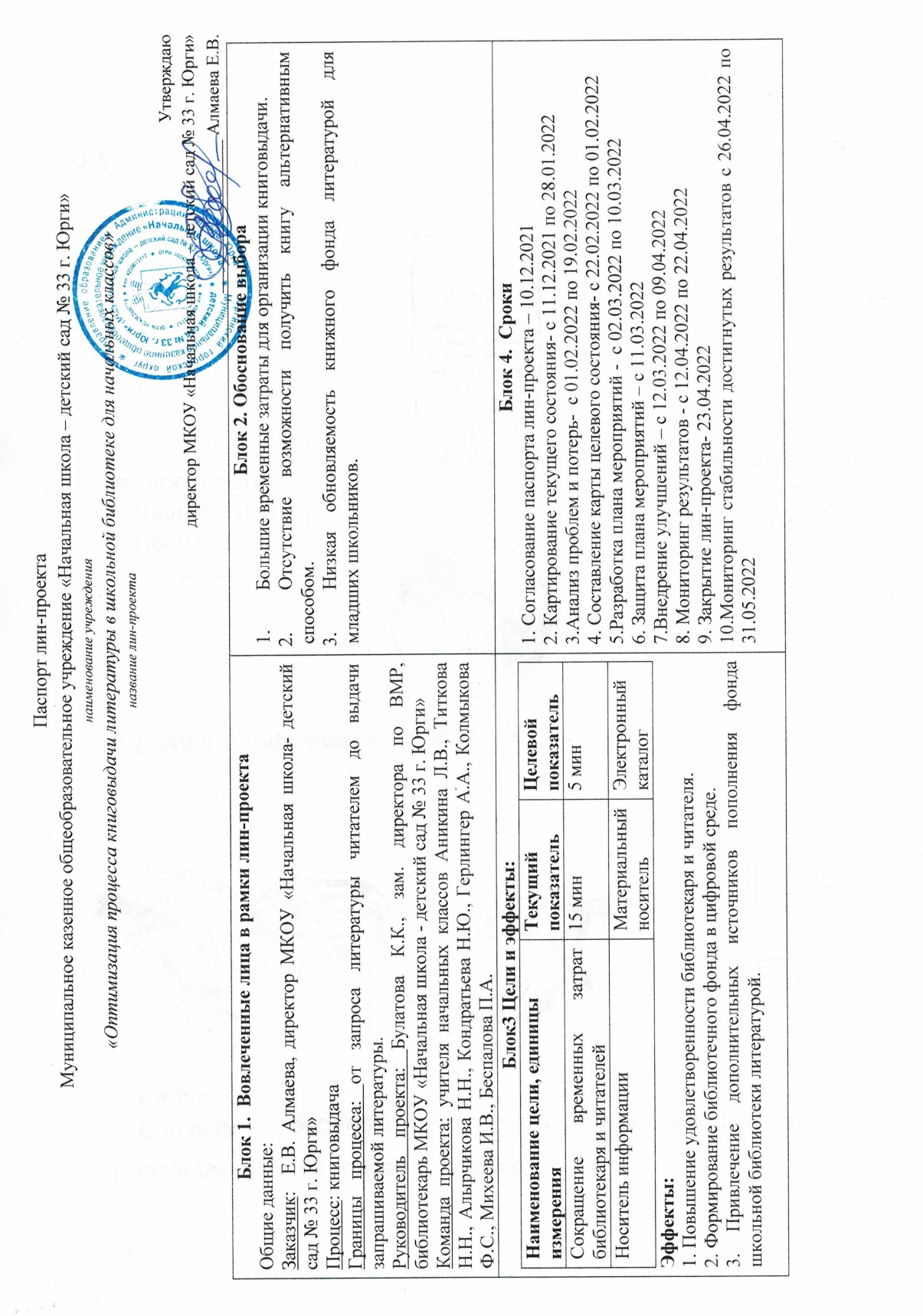 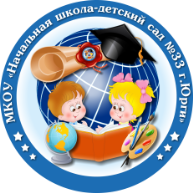 Паспорт проекта
Описание  ситуации «Как есть»
Обоснование выбора процесса: 
Большие затраты по времени для организации книговыдачи.
Длительный процесс обслуживания читателя библиотекарем.
Длительный процесс поиска формуляра читателя.
Большие затраты на покупку новой детской литературы.
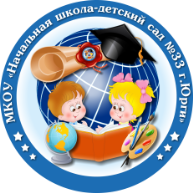 Картирование
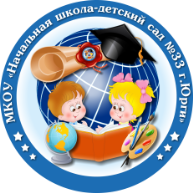 Пирамида проблем
Не выявлены
Не выявлены
1. Длительный процесс обслуживания читателя библиотекарем.
2. Большие затраты на покупку новой детской литературы.
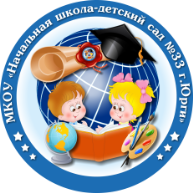 Карта текущего состояния «Книговыдача»
2
5
4
6
1
3
7
8
11
9
12
10
ВПП  8-15 мин
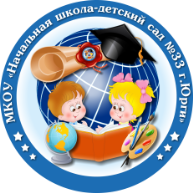 Анализ проблем
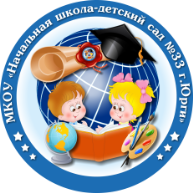 Проблема. Небольшой библиотечный фонд
Пути решения:
Классные библиотечные уголки
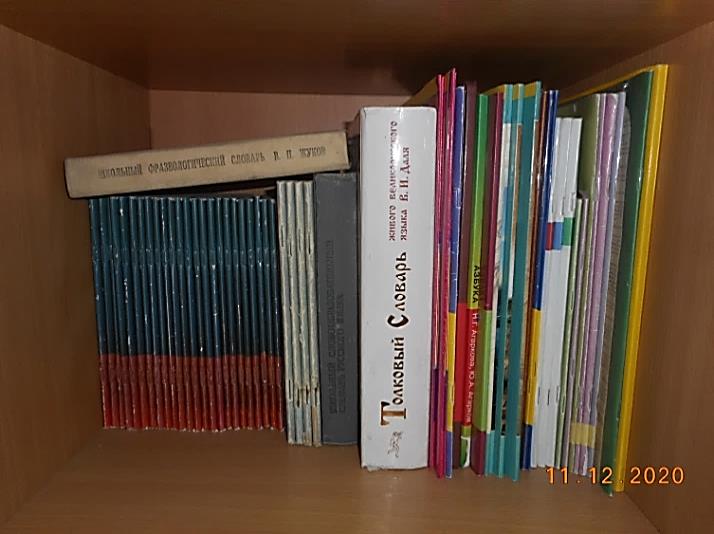 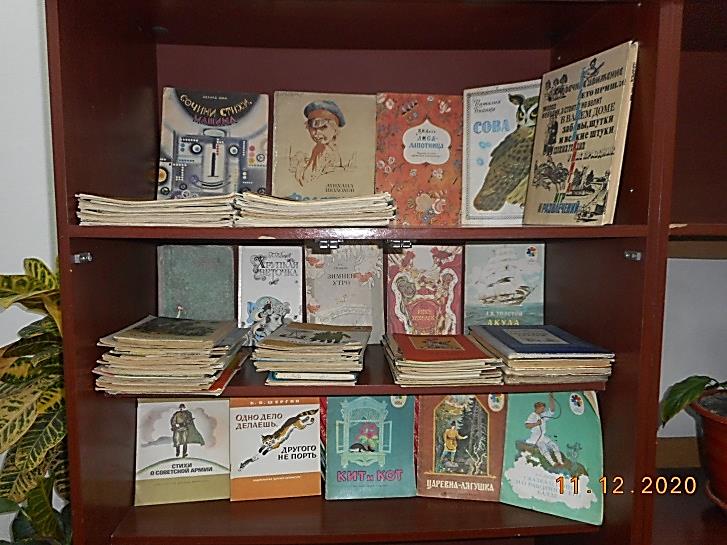 Словари, справочники
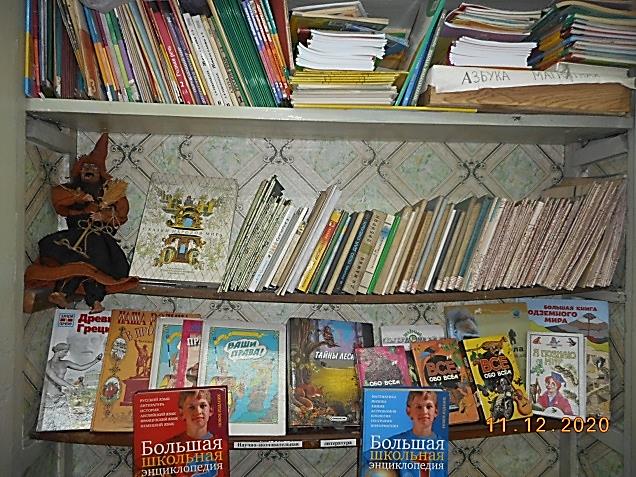 Детская  художественная литература
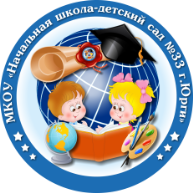 2. Школьная акция  «Подари книгу школе»
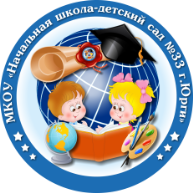 Проблема. 
Большие временные затраты на книговыдачу:
Длительный процесс поиска  литературы.
Большие затраты по времени на поиск и заполнение формуляра библиотекарем.
Ожидание в очереди  учащимися при оформлении литературы библиотекарем.
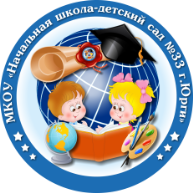 Пути решения
Сокращение временных затрат на книговыдачу через
удобное расположение стеллажей с книгами,
систематизацию библиотечного фонда,
создание электронной базы перечня детской литературы школьной библиотеки;
применение сетевого ресурса «Электронная школа 2.0» для запроса литературы учащимися.
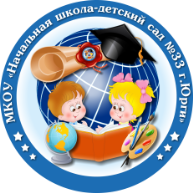 Удобное расположение  
стеллажей
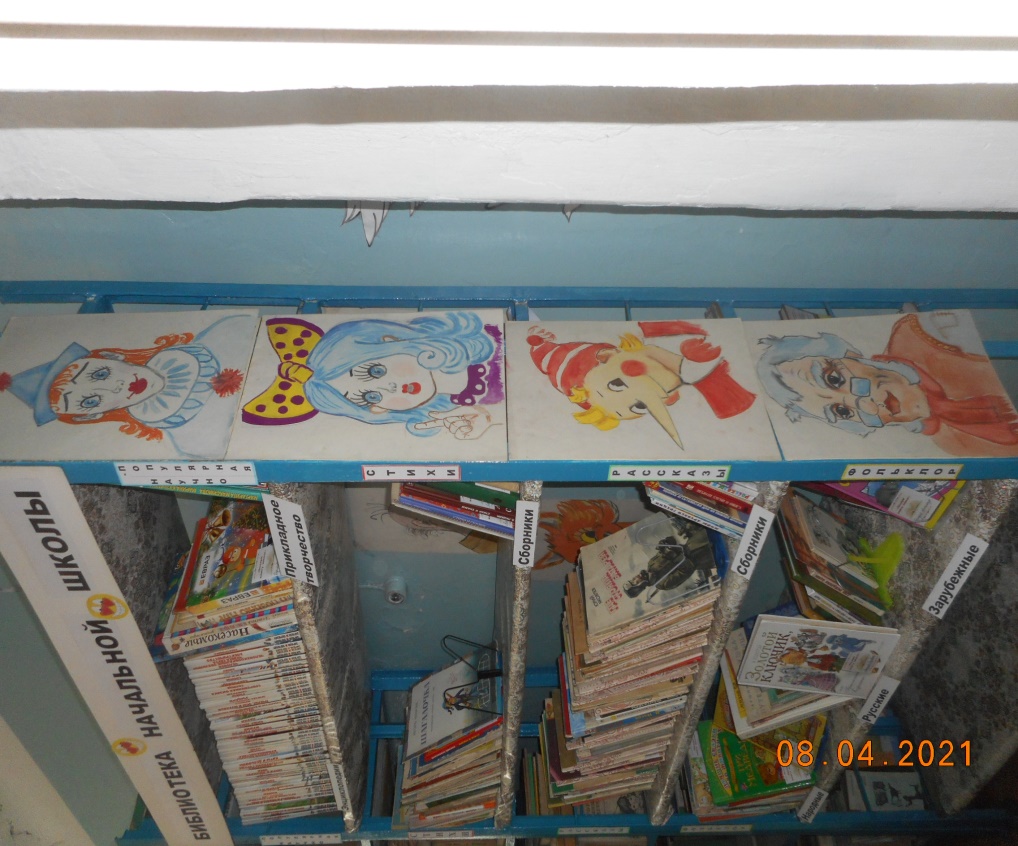 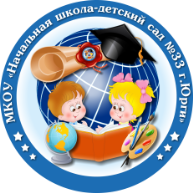 Электронная школа 2.0
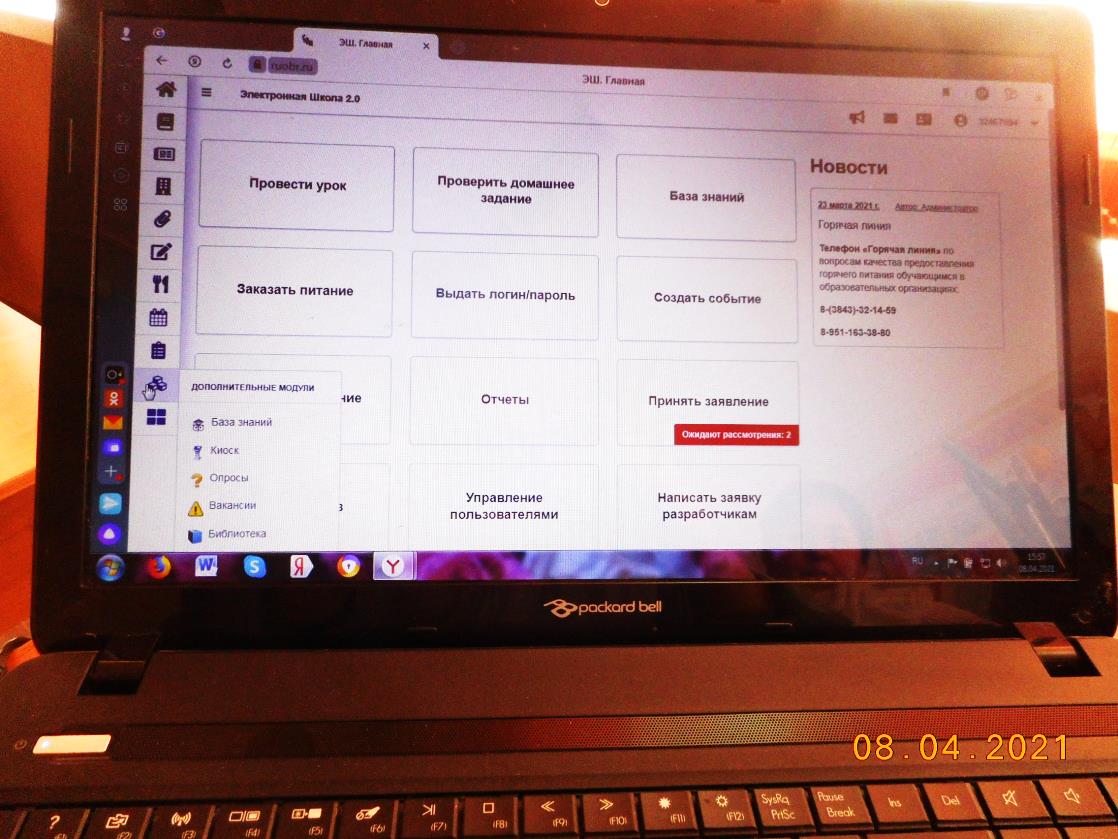 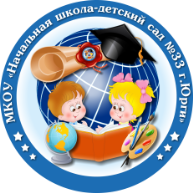 Электронная школа 2.0
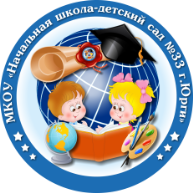 Дорожная карта по оптимизации процесса
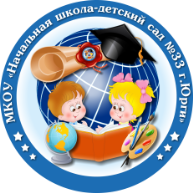 Описание ситуации «Как будет»    Карта целевого  состояния «Книговыдача»
ВПП 3 – 6 мин
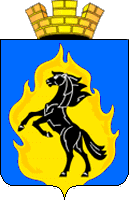 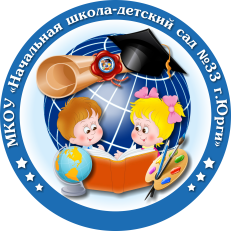 Приглашаем к сотрудничеству
school-sad33@mail.ru
http://school-sad33.ucoz.ru/index/sport_bez_granic/0-154